СХЕМА ГРАНИЦ РЫБОВОДНОГО УЧАСТКА
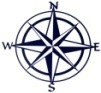 Муниципальное 
образование, 
вид рыболовства
длина (м),
ширина (м),
площадь (га)
Наименование рыбоводного
участка
Описание границ  рыбоводного 
участка
Частоозерский МО
Товарное рыбоводство
Площадь – 42,4 га
оз. Без названия (северо-западнее 
2,5 км д. Журавлевка)
Географические координаты точек
(с использованием системы         координат WGS84)
№
точ    Е (долгота),   N (широта) 
ки
1.   67°38′10″           55°31′19″
2.   67°38′36″           55°31′31″
3.   67°38′50″           55°31′22″
4.   67°38′33″           55°31′12″
оз. Без названия 
(северо-западнее 2,5 км 
д. Журавлевка)
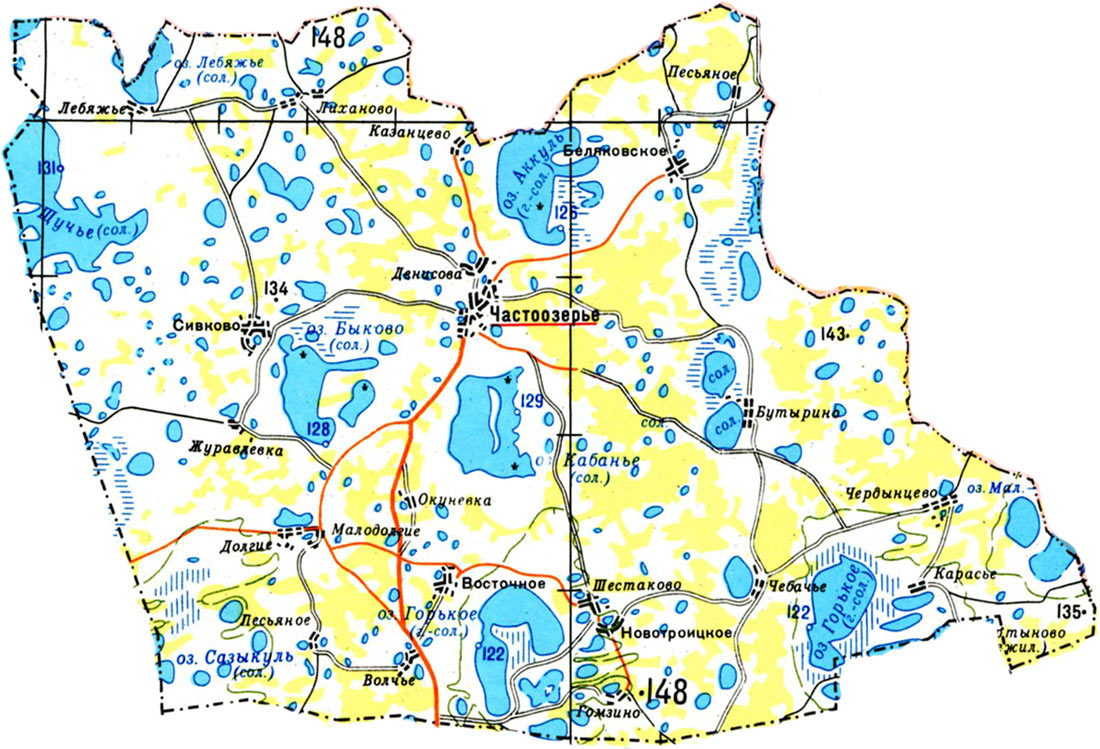 от т. 1 до т. 2 по береговой линии; от т. 2 до т. 3 по береговой линии; от т. 3 до т. 4 по береговой линии;
от т. 4 до т. 1 по береговой линии.
2
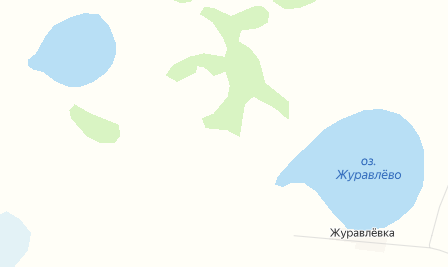 1
3
оз. Без названия 
(северо-западнее 
2,5 км д. Журавлевка)
Условные обозначения:
4
-  Граница рыбоводного      
     участка